Spectra en fotonen
Buiging en interferentie
Tralie
Emissiespectra.
Emissie en absorptiespectra.
Fotonen
Absorptie en emissie van een foton door een atoom
Energieniveau’s van een persoon op een trap
8.    Afbeeldingen:
         - Laser op gaas
         - Röntgenstraling op één Al-kristal
         - Röntgenstraling op Al-poeder
         - Electronenbundel op kristal
© www.agtijmensen.nl 15042021
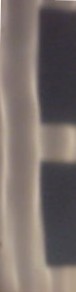 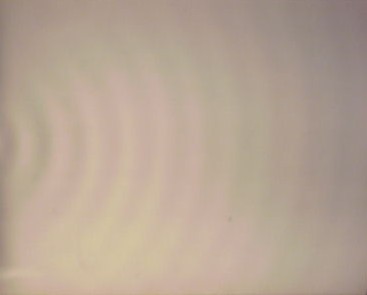 Volledige buiging bij smalle opening (<λ)
Cirkelgolven
M
De golf buigt na de opening alle kanten op
Niet volledige buiging bij brede opening (4λ)
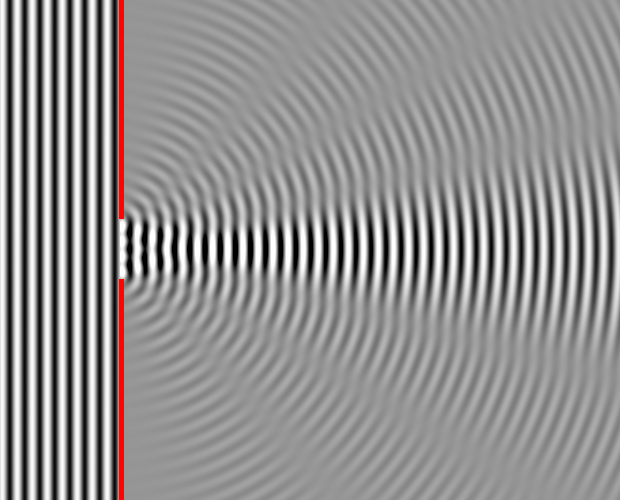 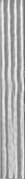 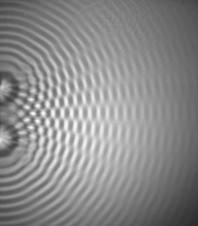 maxima
minima
Interferentie in water
Buiging en interferentie bij licht (Young)
laser-
bundel
twee smalle openingen
Cirkelgolven uit beide openingen interfereren achter het tralie.
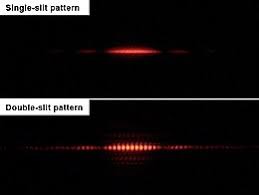 Buiging achter beide openingen
Interferentiepatroon op scherm
Het tralie
n
Buiklijnen
3
2
1
laser-
0
bundel
1
2
3
Met dit interferentiepatroon als resultaat.
Tralie met honderden spleten/mm
Buiging achter elk van de vele spleten.
De laserbundel valt op vele spleten in het tralie
Interferentie-patroon op scherm
Het tralie
n
3
2
1
0
1
2
3
d: tralieconstante (m)
y
a3
x
sina = nl/d    n = 0, 1, 2...  Tabel 35
tana3 =
y/x
Het tralie en wit licht.
3
2
1
T
0
sina = nl/d           Tabel 35
lrood > lviolet            Tabel 19
Dus arood
>
aviolet
Het rode maximum ligt verder weg !
Simulatie van de stralengang bij een tralie
http://physics.bu.edu/~duffy/HTML5/diffraction_grating.html
Emissiespectrum
Tralie
licht-
bron
1e orde spectrum
Als de atomen dicht opeen zitten (vaste fase)
ontstaat een continu spectrum:
Alls de atomen ver van elkaar zitten (atomair gas)
ontstaat een lijnenspectrum:
1
2
3
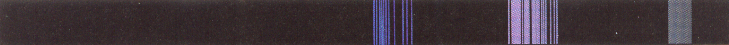 Soorten spectra
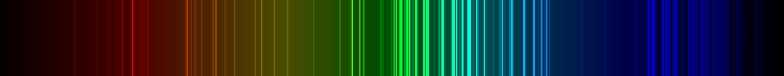 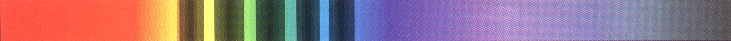 1. continu spectrum:
Atomen dicht opeen.
Atomen ver uiteen.
2. lijnenspectrum:
3. bandenspectrum:
Tussenvorm.
Lijnen emissiespectrum ijzeratomen (Fe)
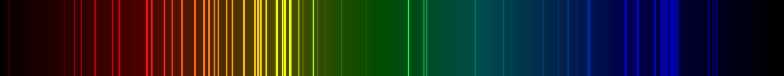 Lijnen emissiespectrum stikstofatomen (N)
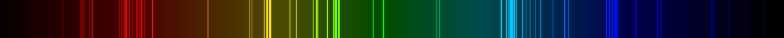 heet gas
1
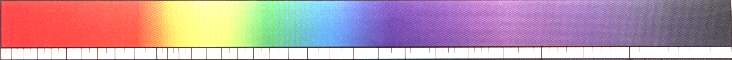 1e orde spectrum
Tralie
Gas
Tralie
Emissiespectrum van lichtgevend gas
Absorptiespectrum van een gas
licht-
bron
Alle l’s
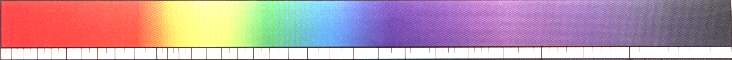 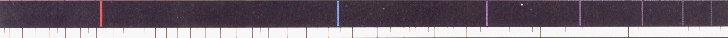 Vergelijking emissie en absorptie  spectrum
1. Emissiespectrum Na (gasfase):
2. Absorptiespectrum Na (gasfase):
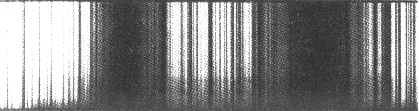 Zonnespectrum
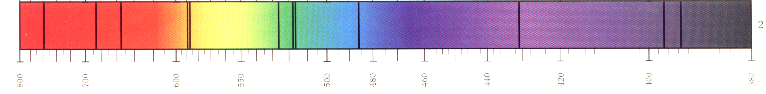 Er zijn veel meer absorptielijnen dan er zijn weergegeven.
Zon
Absorptie-spectrum van de zon
Zonne-kern geeft continu emissie spectrum want . . .
Aardse atmosfeer absorbeert bepaalde golflengten . . .
Zonne-atmosfeer absorbeert bepaalde golflengten . . .
Uit absorptielijnen krijg je informatie over . . . . .
Absorptie en emissie
Aangeslagen atoom
Absorptie van een foton met een geschikte golflengte (energie)
Emissie van een foton met dezelfde golflengte (energie)
Absorptie-golflengte =
emissie-golflengte
Sterren worden in verschillende klassen ingedeeld
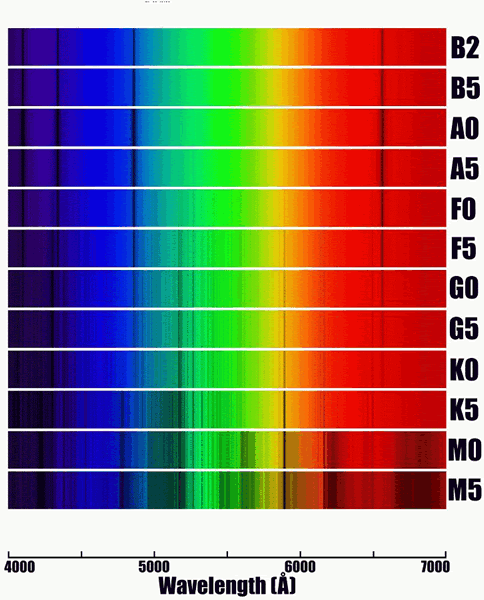 Onze zon: G2
Absorptiespectrum hangt af
de temperatuur en de samenstelling.
Fotonen
De snelheid van een foton =
c
c =
lichtsnelheid = 3,0.108 m/s         (T7)
De energie van een foton Ef =
h.f  (T35)
h =
constante van Planck
= 6,6.10-34 Js                                  (T7)
1 eV =
1,6.10-19 J                             (T6)
De frequentie f =
v/l   of   f = c/l   (T35)
Voorbeeld.
Golflengte rode laser is 628 nm.
Bereken de fotonenergie in eV.
Ef = h.f =
h.c/l
= 6,63.10-34 . 3,00.108/628.10-9
= 3,157.10-19 J
1 eV = 1,6.10-19 J
Ef = 3,16.10-19/ 1,60.10-19 eV  =
1,97 eV
Dopplereffect bij licht
2
1
3
1. Spectrum stilstaande bron            f
2. De ster nadert. Blauwverschuiving!
3. De ster verwijdert zich dus fw<fb. 
    Roodverschuiving!
Energieniveau’s bij 100 kg op een trap.
n
15
15
6
14
14
5
12
12
h
in
m
Ez
in
kJ
4
9
9
3
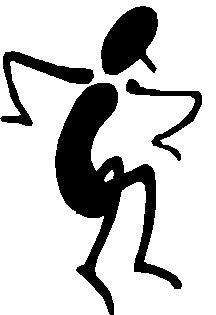 5
5
2
0
0
1
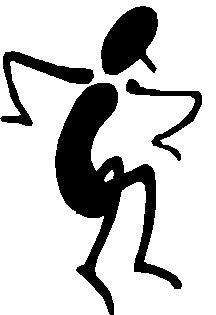 Ez = mgh
=100 . 9,81 . 15
=15 kJ
DE42 =
12 – 5 = 7 kJ
DE43 =
DE32 =
9 – 5 = 4 kJ
12 – 9 = 3 kJ
Interferentiepatroon, gemaakt met rechthoekig
gaas en een laser.
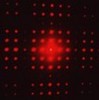 Interferentiepatroon, gemaakt met één Al-kristal
en Röntgenstraling
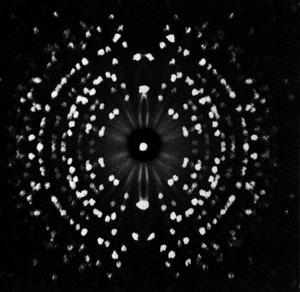 X-ray diffraction pattern for a single alum crystal. Dr H. J. Milledge, Department of Geology, University College, London
Interferentiepatroon, gemaakt met Al-poeder
en Röntgenstraling
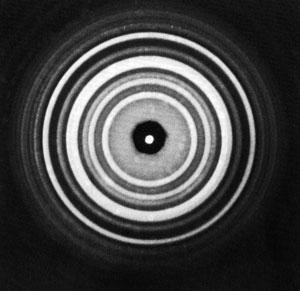 X-ray diffraction pattern for powdered alum crystals. Dr H. J. Milledge, Department of Geology, University College, London
Interferentiepatroon, gemaakt met een kristal
en elektronen.
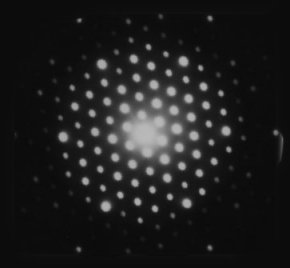 Einde